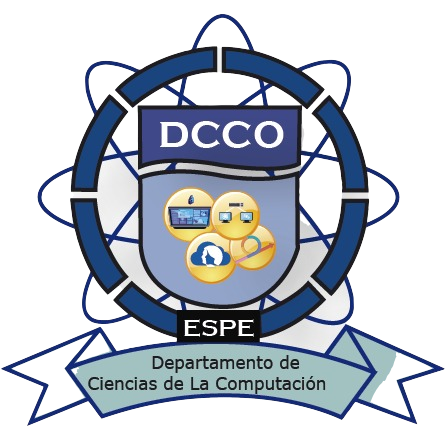 Interfaz lúdica para enseñanza de pensamiento espacial con computer vision
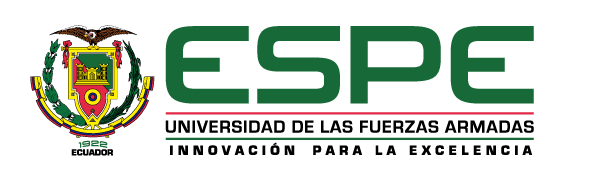 JOSÉ SEBASTIÁN CAJAPE MOSQUERA
ING. ROSA GRACIELA GUERRERO IDROVO
Agenda
Introducción
Antecedentes
Problema
Justificación
Objetivos
Hipótesis
Revisión de la literatura
Desarrollo
Planificación
Diseño
Codificación
Pruebas
Resultados
Conclusiones, recomendaciones y líneas de trabajo futuras
2
Introducción
3
“La geometría es la exploración, construcción y dominio del espacio por parte del niño, lo que le permite desarrollar una representación de la realidad…”
Antecedentes
4
[Speaker Notes: Maria Isabel Troncoso; LOS MANDALAS Y EL PENSAMIENTO ESPACIAL Y GEOMÉTRICO EN EL PRE-ESCOLAR de la Red Iberoamericana de Pedagogía

El pensamiento espacial y geométrico es una amalgama que requiere que el pensador espacial comprenda tres componentes relacionados: la naturaleza del espacio, los métodos utilizados para representar la información espacial y los procesos de razonamiento espacial

En los primeros grados de Educación General Básica, parte del descubrimiento de las formas y figuras, en tres y dos dimensiones, que se encuentran en el entorno,]
Problema
5
[Speaker Notes: De acuerdo con estudios realizados en Ecuador, actualmente la metodología para enseñar geometría en muchas instituciones está enfocada únicamente desde el sistema bidimensional por lo cual deja vacíos en conocimientos.

En las últimas décadas docentes han dado un enfoque lúdico a la enseñanza, sobre todo intentado abarcar el sistema tridimensional, no obstante, estos vacíos siguen presentes en las instituciones educativas ecuatorianas

en muchos casos no existe manipulación de objetos lo cual es importante para desarrollar el pensamiento espacial y geométrico, “…condiciones de aprendizaje que implican manipulaciones de propiedades geométricas dan como resultado una carga cognitiva más baja y un rendimiento más alto en retención”

estos vacíos de conocimientos los niños conllevan problemas futuros en un sin número de ámbitos los cuales incluyen capacidad de localizar, orientar, descomponer / recomponer, equilibrar, diagramación, simetría, navegación, comparación, escalado y visualización, afecta al futuro académico pues existen fuertes vínculos entre el razonamiento espacial y éxito en carreras de ciencia, tecnología, ingeniería y matemáticas]
Justificación
6
[Speaker Notes: comprender ese espacio en el que el niño vive, respira y se mueve, ese espacio que el niño debe aprender a conocer, explorar, conquistar, para poder vivir, respirar y moverse mejor en él

Expertos afirman que la formación temprana del pensamiento espacial y geométrico permite a los niños y niñas desarrollar Habilidades de localización, orientación, navegación, comparación, escalado y visualización]
Justificación
7
[Speaker Notes: es importante que en las primeras etapas del aprendizaje académico se contemple no solo el aspecto bidimensional de la geometría, sino también el pensamiento espacial y geométrico lo cual implica el aspecto tridimensional y la manipulación

Currículo de los Niveles de Educación Obligatoria Ministerio de educación

La presente investigación proporcionará una aplicación basada en una metodología lúdica que permita desarrollar el pensamiento espacial y geométrico en niños y niñas, y junto con este pensamiento incentivar otras habilidades aplicables a nivel profesional y personal futuro, evitando también vacíos de conocimiento.]
Objetivo general
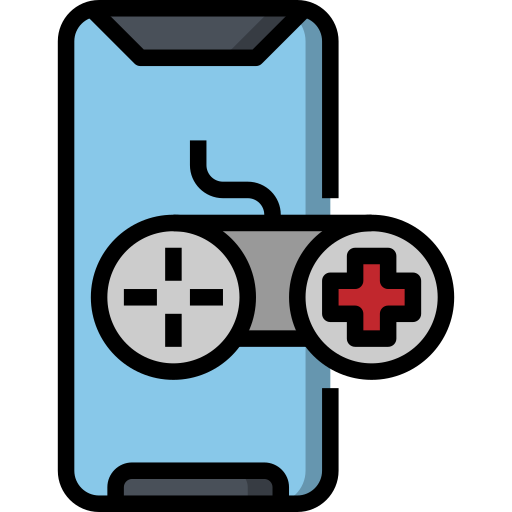 Diseñar, desarrollar e implementar una aplicación multimedia lúdica basada en Gamificación Exploratoria para mejorar el proceso de aprendizaje del pensamiento espacial y geométrico en niños de entre 6 a 7 años, utilizando Computer Vision.
8
Objetivo  específico 01
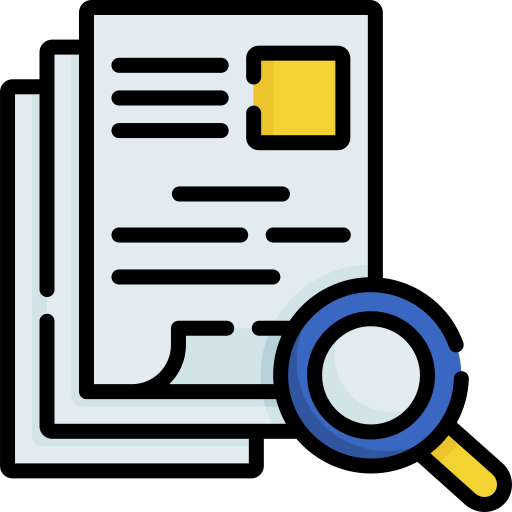 Identificar y comparar las metodologías técnicas y lúdicas de gamificación exploratoria mediante el análisis de trabajos relacionados, determinando ventajas y desventajas de estos, para seleccionar una metodología lúdica que se adapte de mejor manera a la enseñanza del pensamiento espacial y geométrico.
9
Objetivo  específico 02
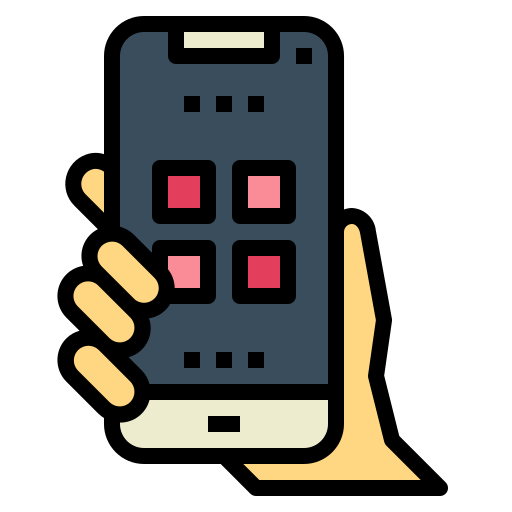 Diseñar y desarrollar una aplicación apoyada en computer vision, utilizando la metodología ágil XP, mediante la aplicación de un algoritmo de gamificación exploratoria para potenciar el aprendizaje del pensamiento espacial y geométrico.
10
Objetivo  específico 03
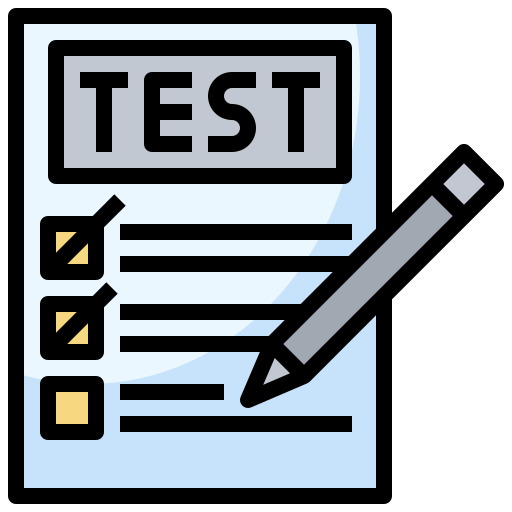 Evaluar y validar la aplicación diseñada mediante pruebas aplicadas a niños y niñas entre 6 a 7 años, para determinar la mejora en su desarrollo del pensamiento espacial y geométrico.
11
Objetivo  específico 04
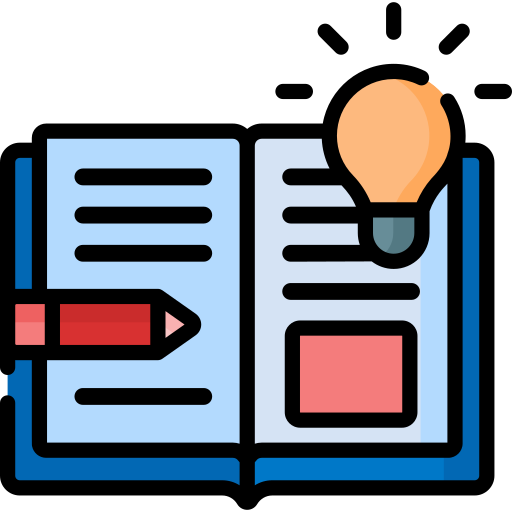 Exponer los resultados obtenidos de la propuesta investigativa, desarrollo y evaluación de la aplicación lúdica, conclusiones y líneas de trabajo futuro en el documento de tesis propuesto.
12
El proceso de aprendizaje de Pensamiento espacial y geométrico en niños de entre 6 a 7 años mejora en una escala positiva al aplicar computer vision basada en gamificación exploratoria en comparación con la enseñanza tradicional.
Hipostesis
13
Investigación Metodologías Lúdicas
14
Revisión de la literatura (Geometría)
15
Revisión de la literatura (Pensamiento Espacial)
16
Geometría
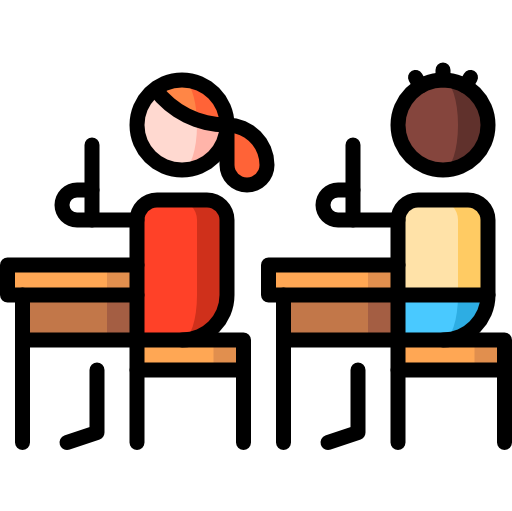 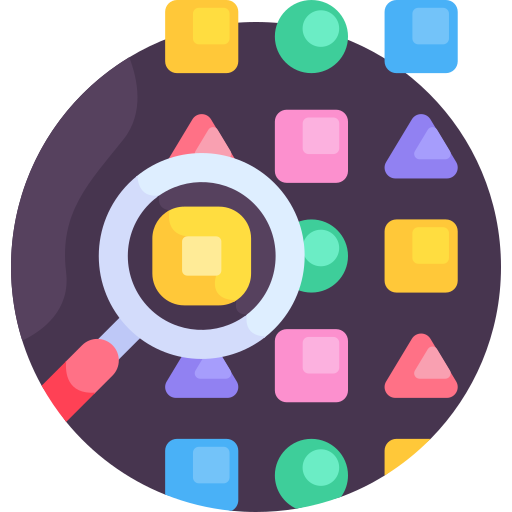 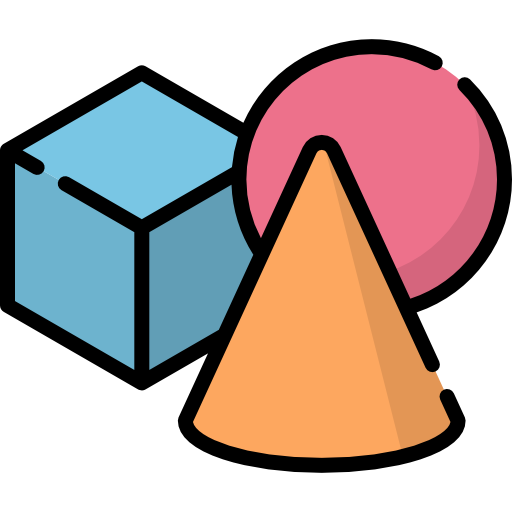 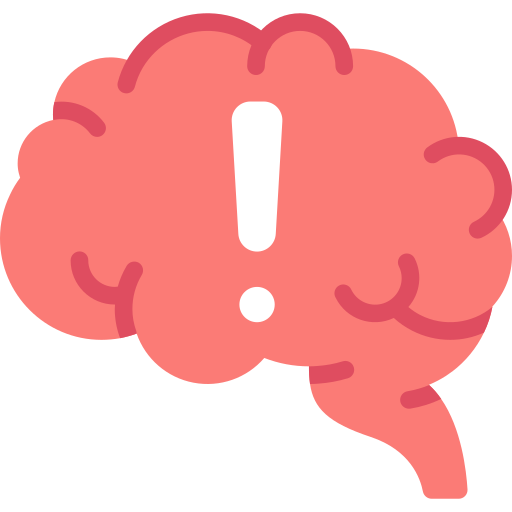 17
Desarrollo
18
Metodología de desarrollo - Extreme ProgramMing XP
19
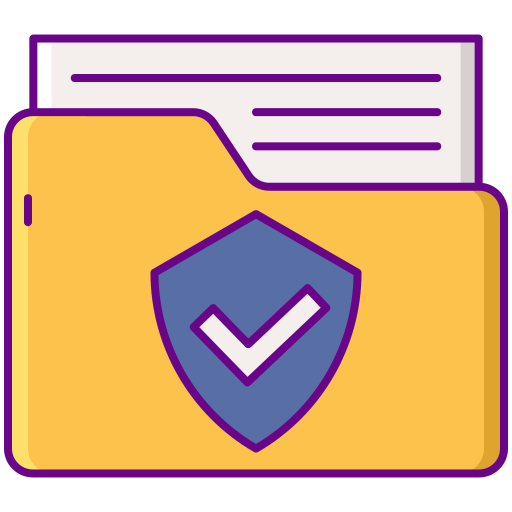 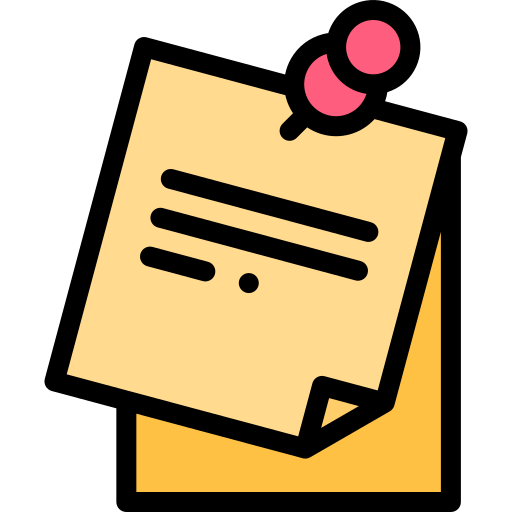 Planificación
Historias de usuario
Investigación documental
20
[Speaker Notes: Para el levantamiento de requisitos se utilizaron historias de usuario, estas fueron construidas a través del método de investigación documental, determinando de esta manera los requerimientos adecuados para desarrollar la aplicación.]
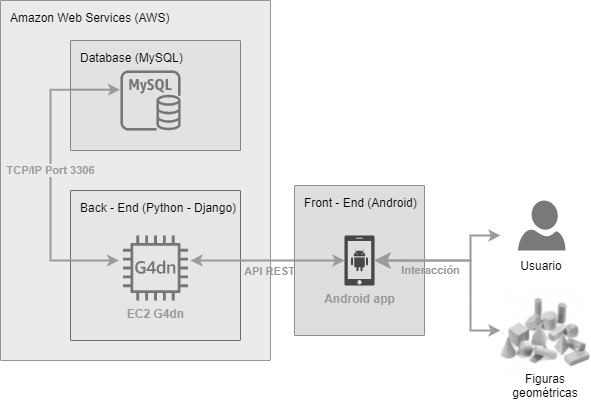 Diseño
21
Diseño Base de datos
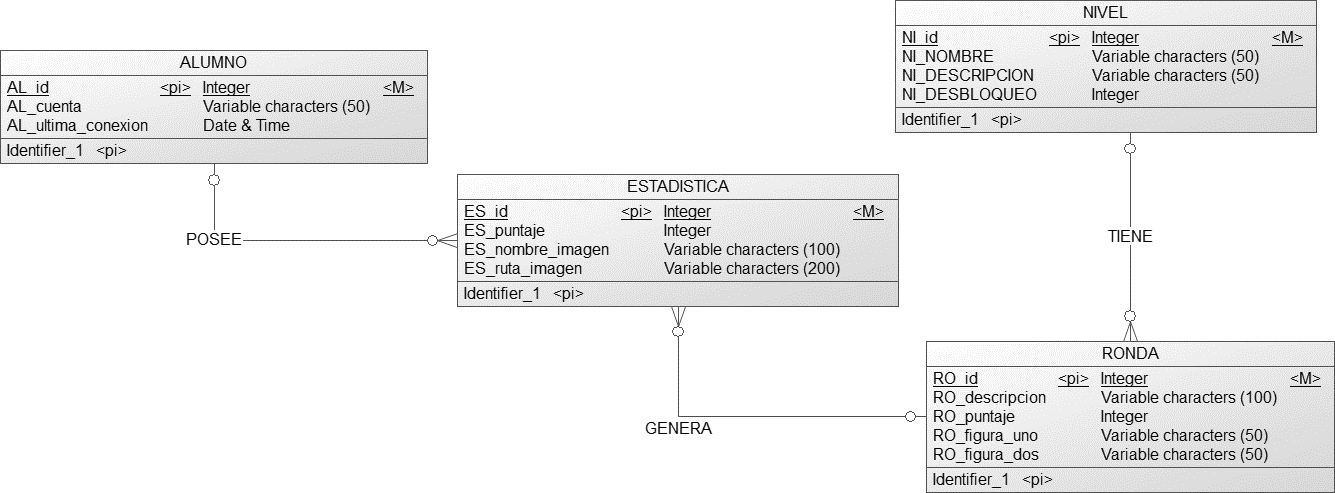 22
Diseño Mockups
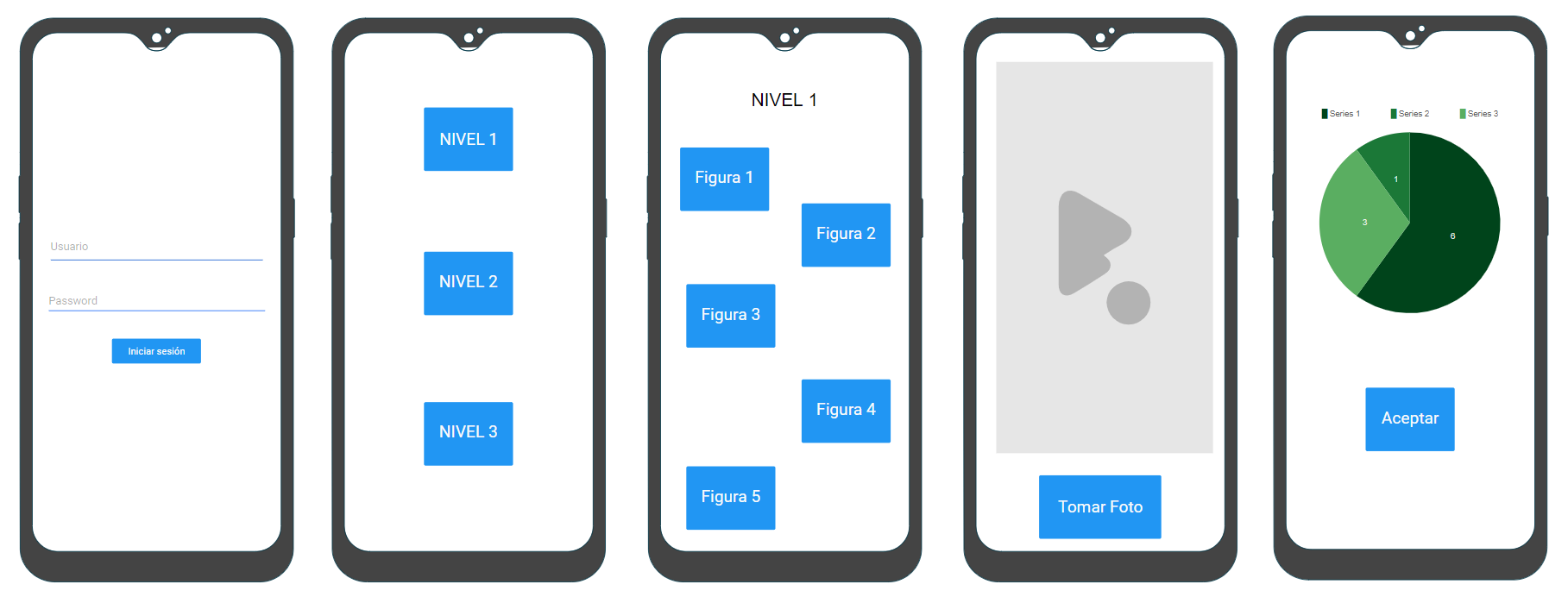 23
Codificación
24
Nivel 1
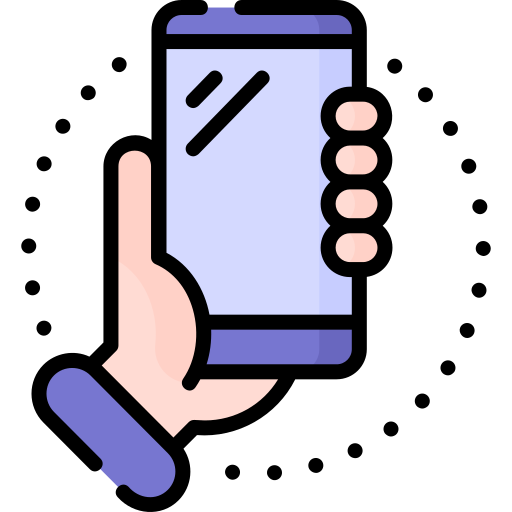 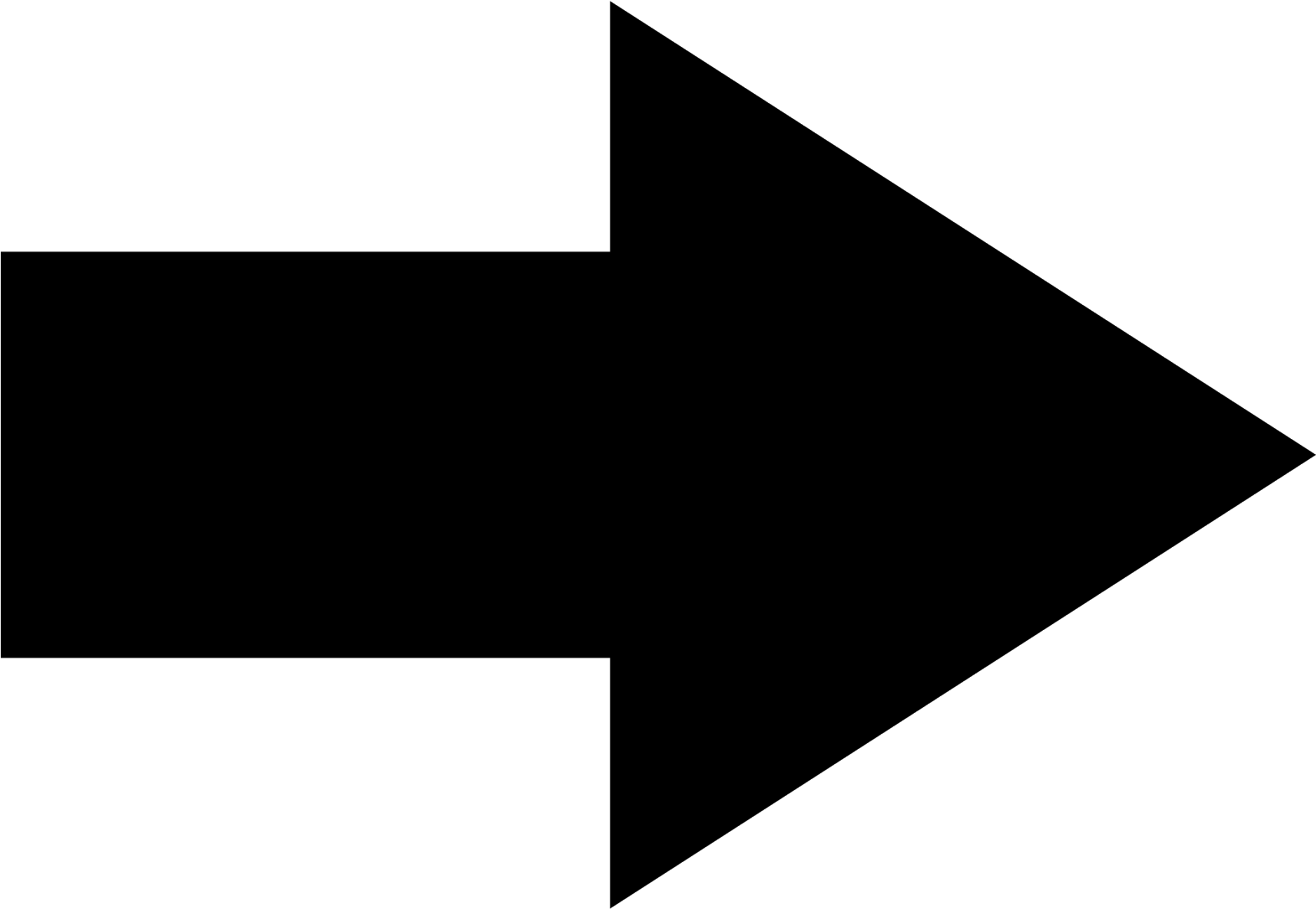 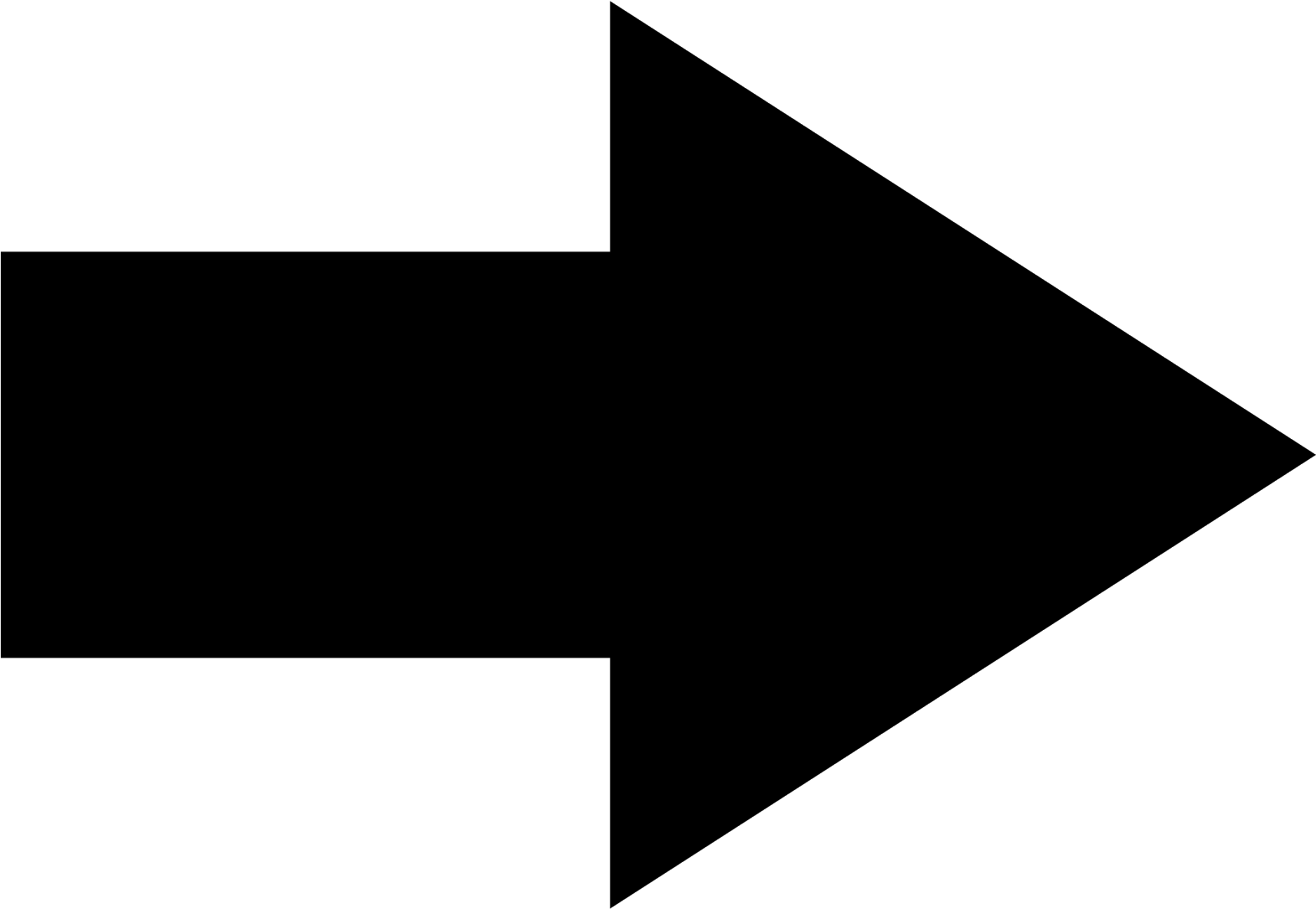 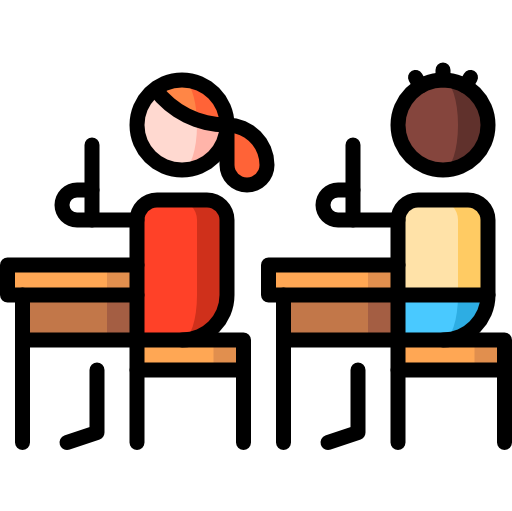 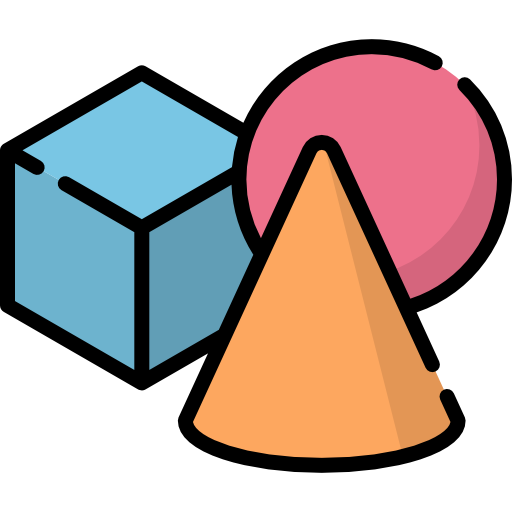 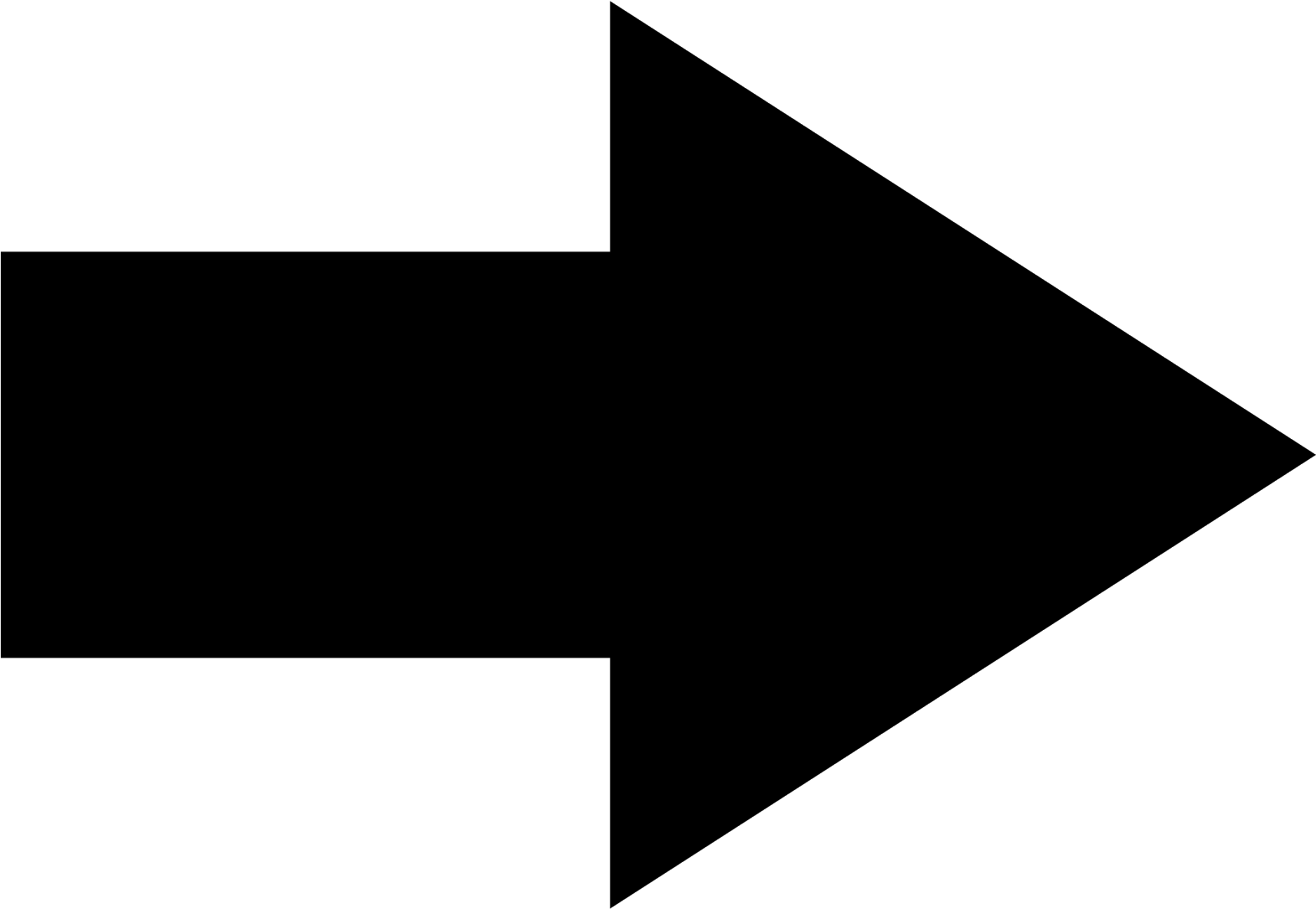 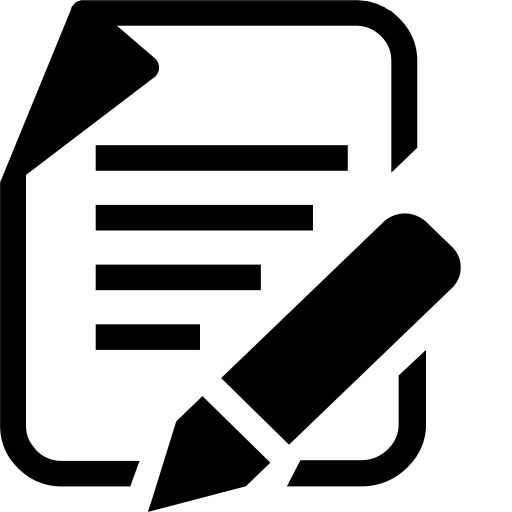 25
Nivel 2
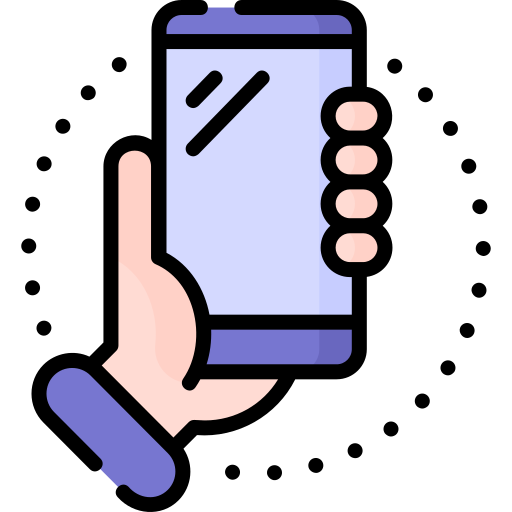 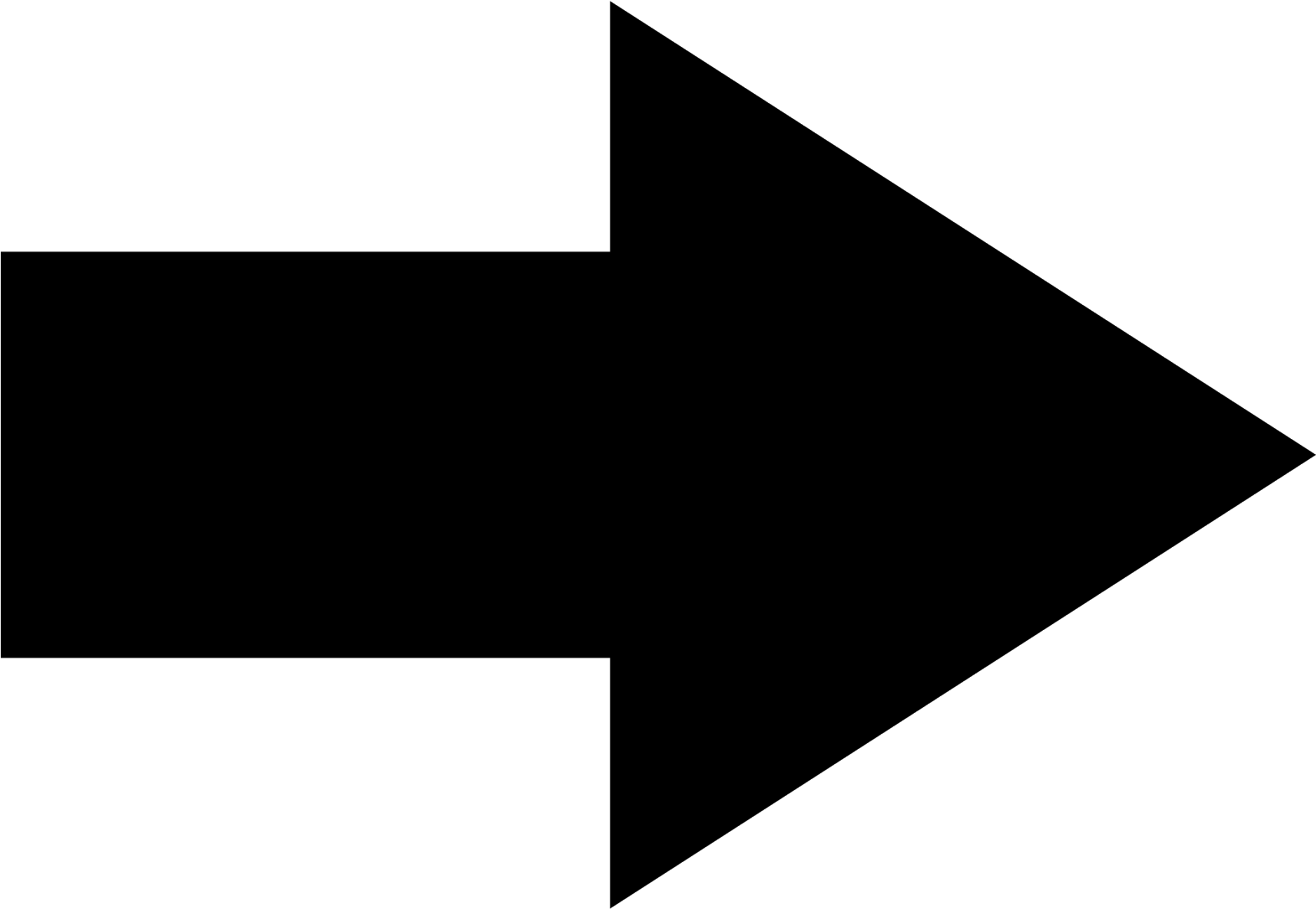 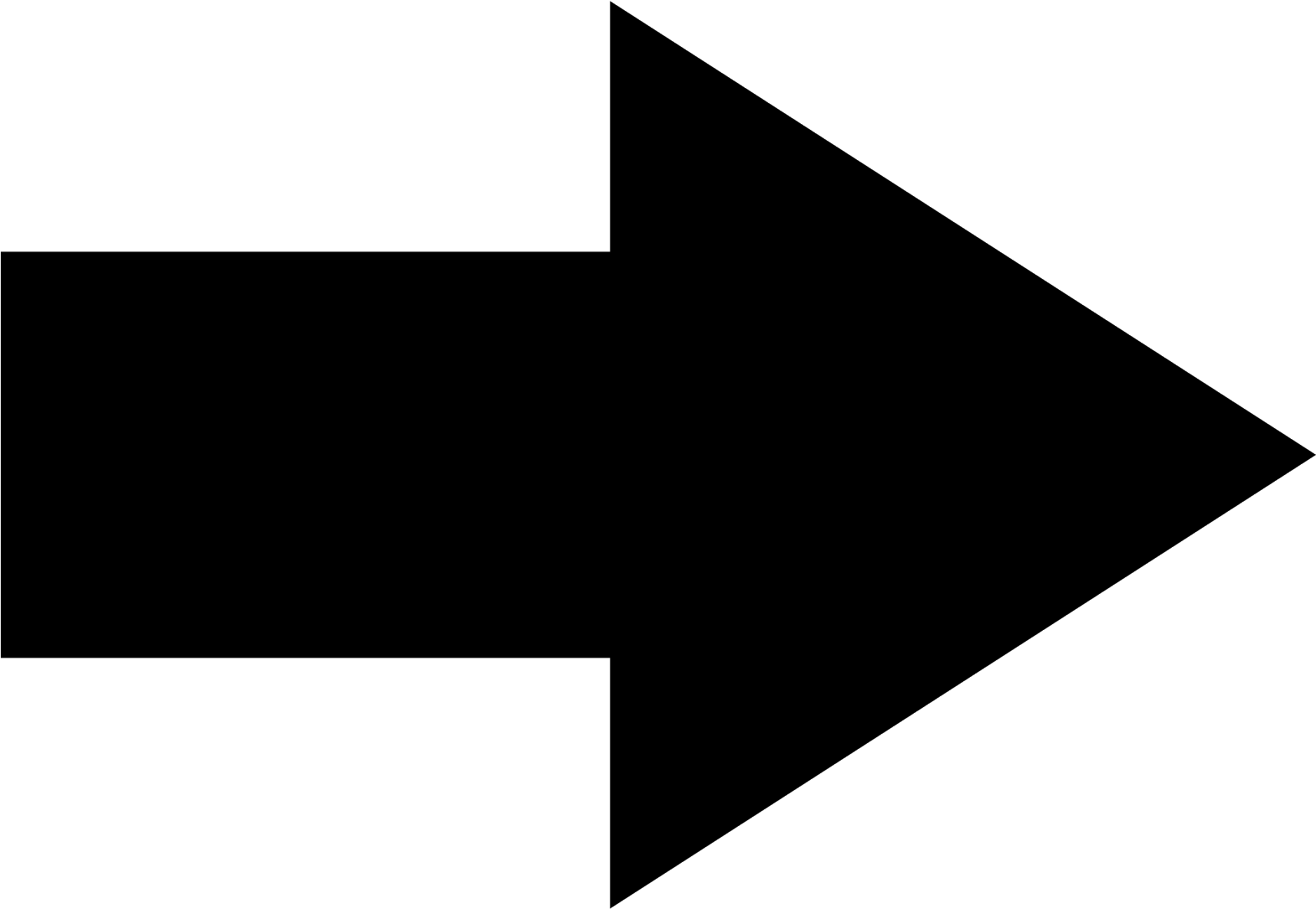 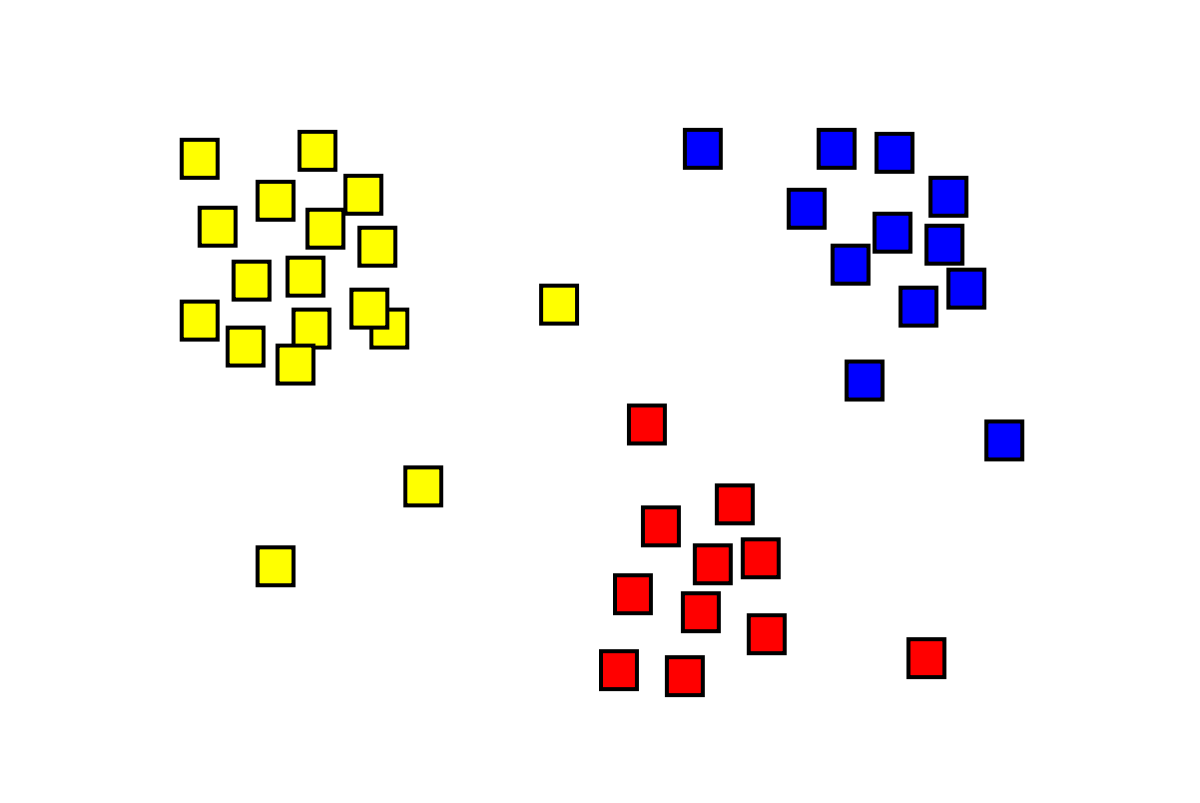 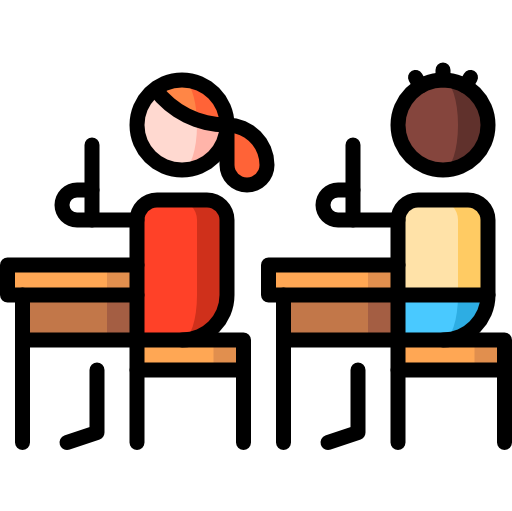 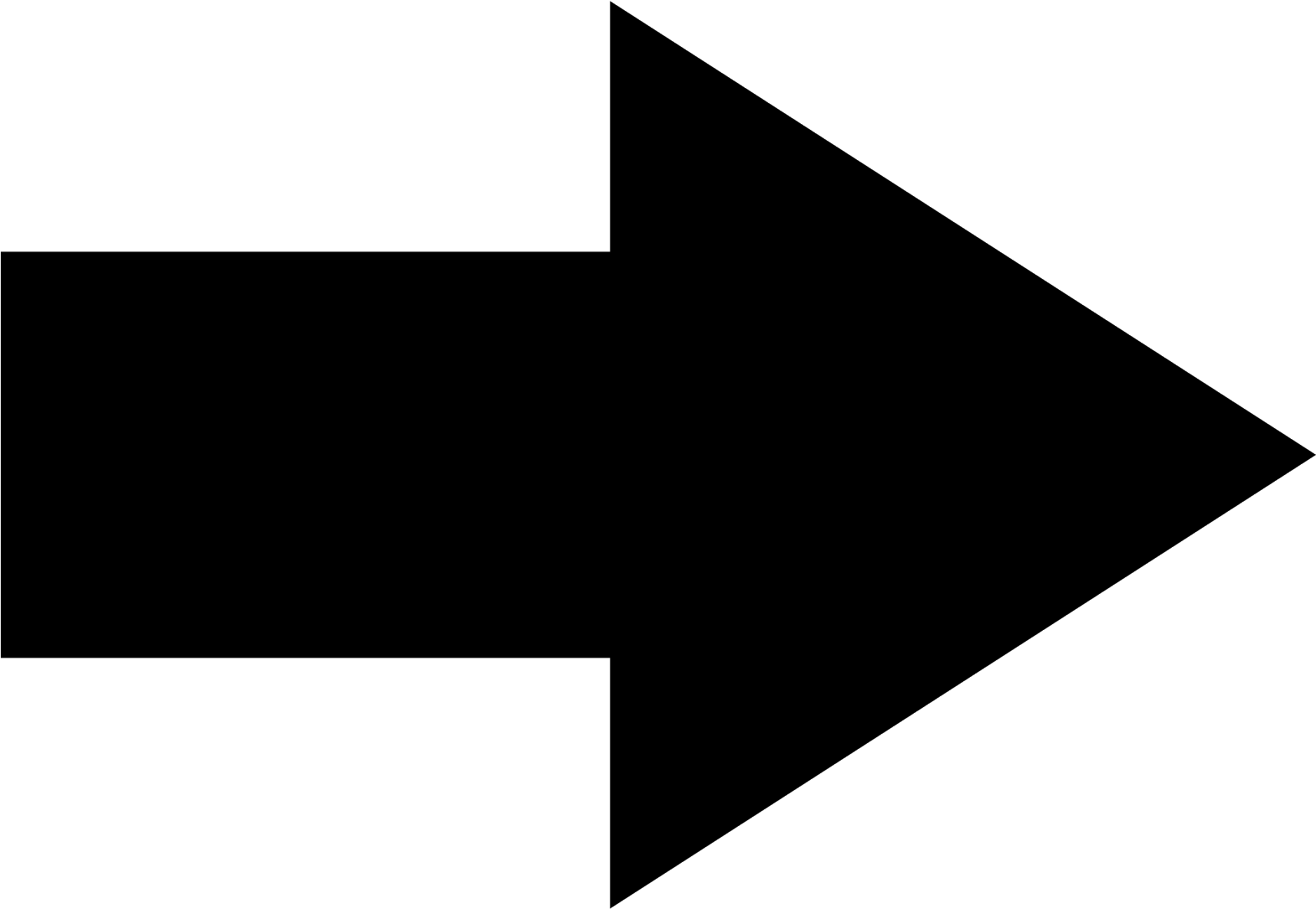 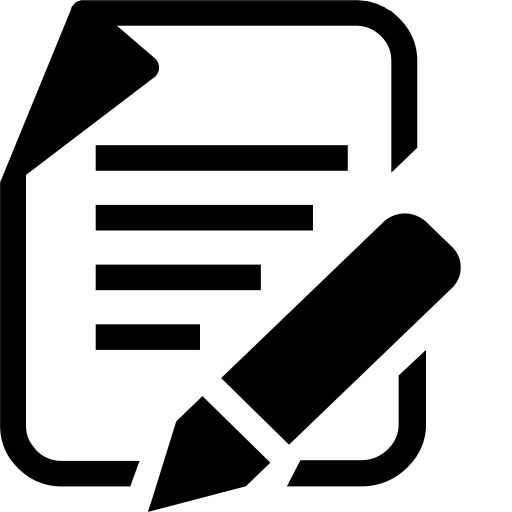 26
Nivel 3
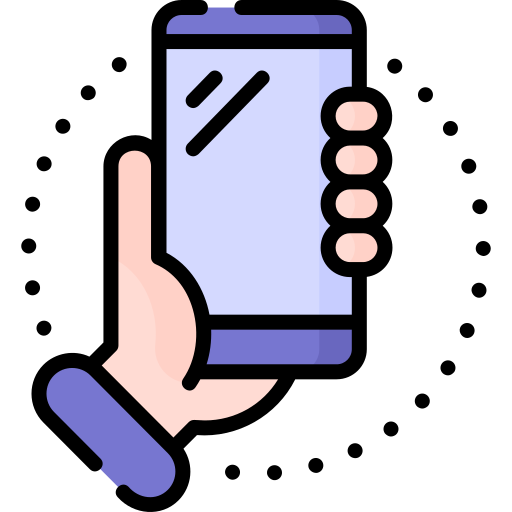 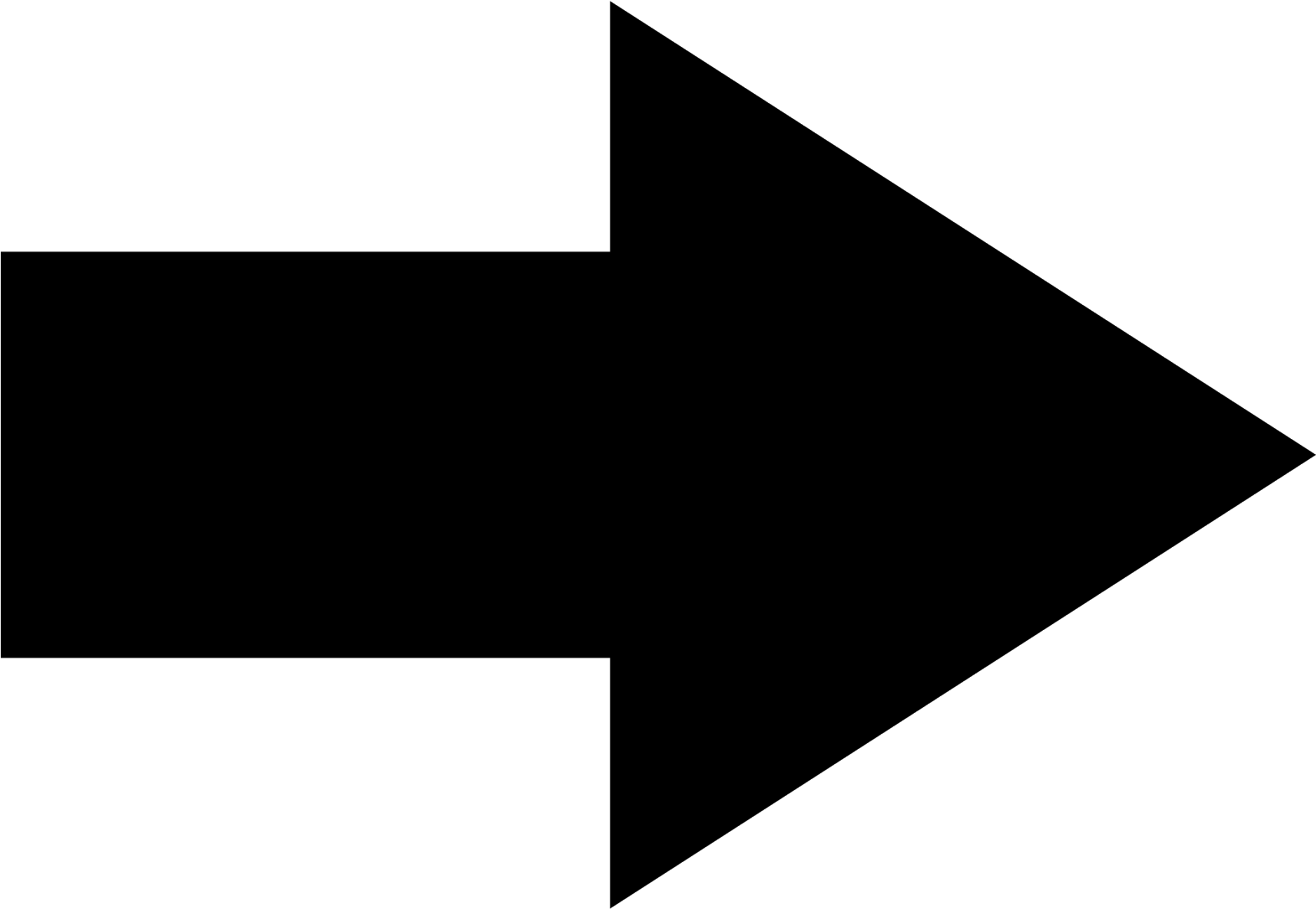 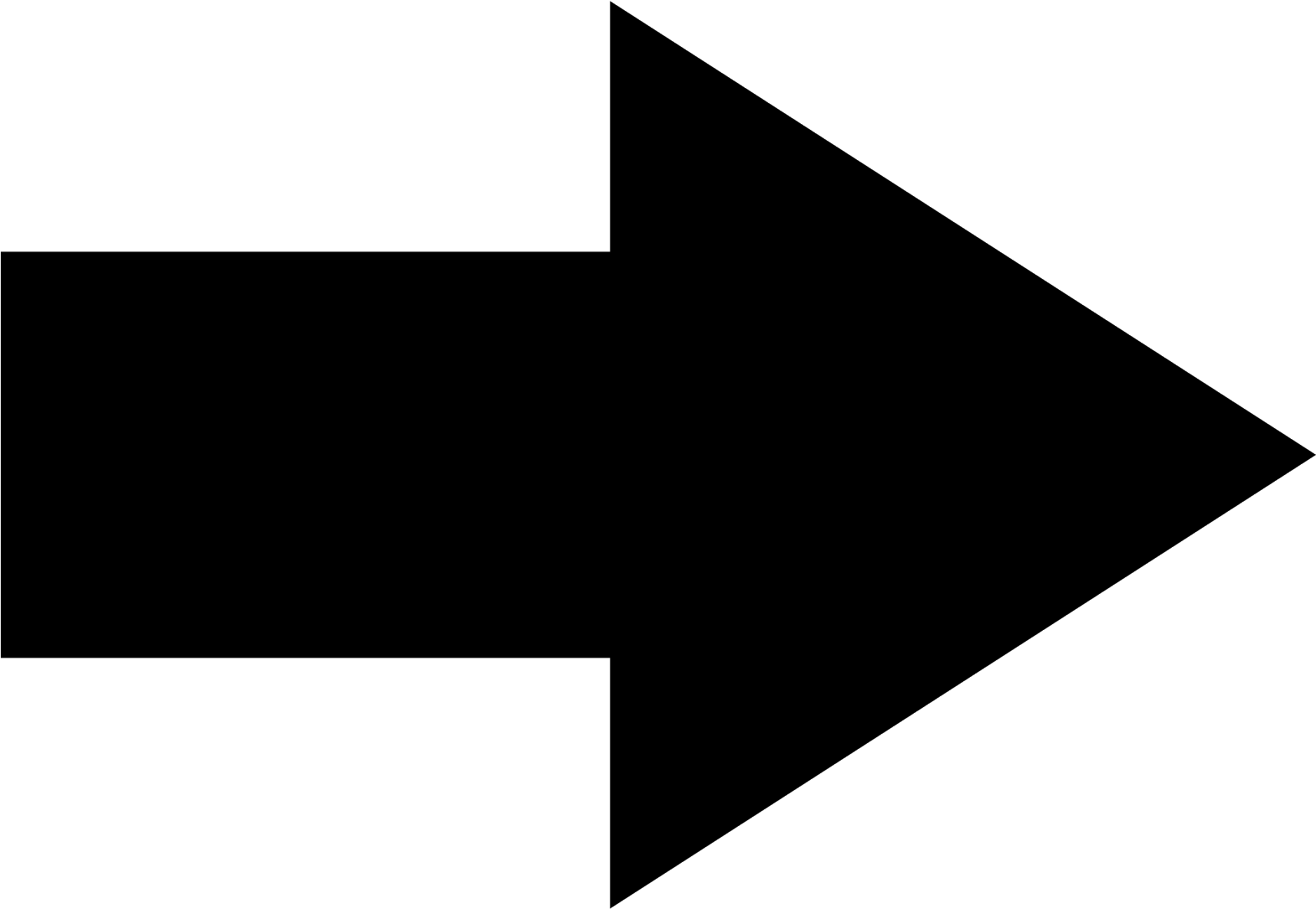 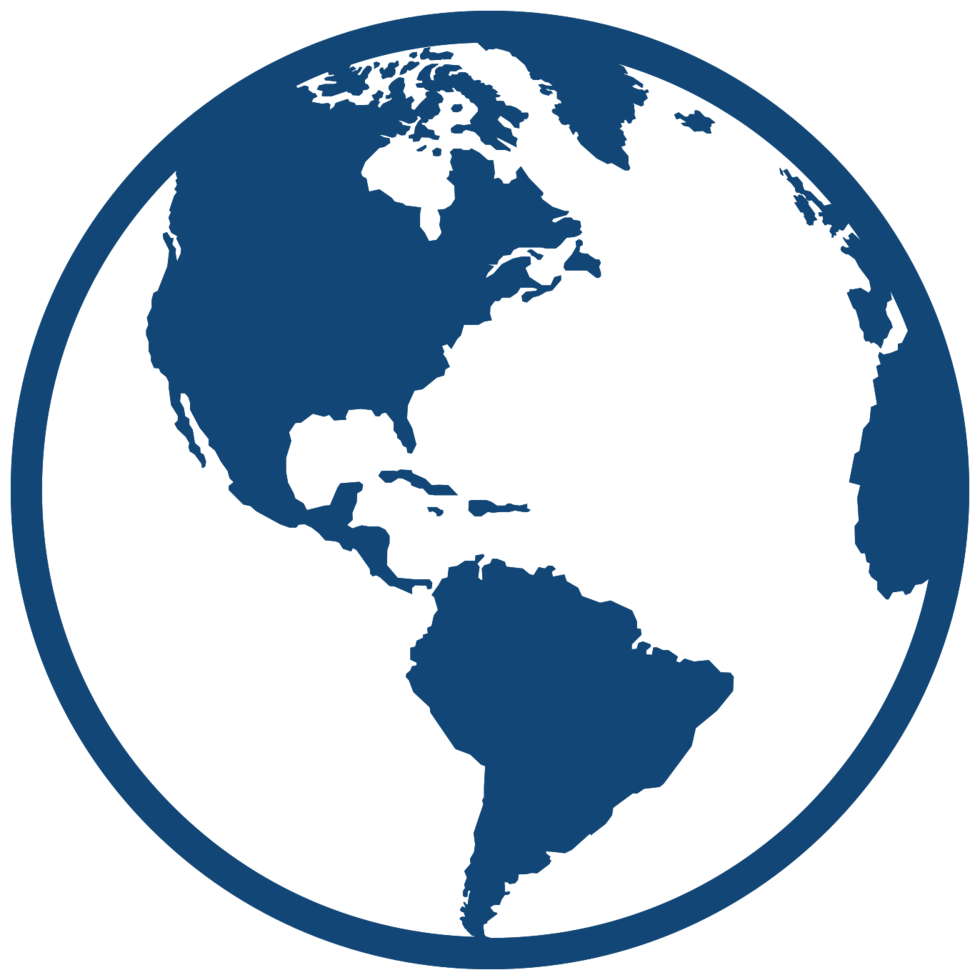 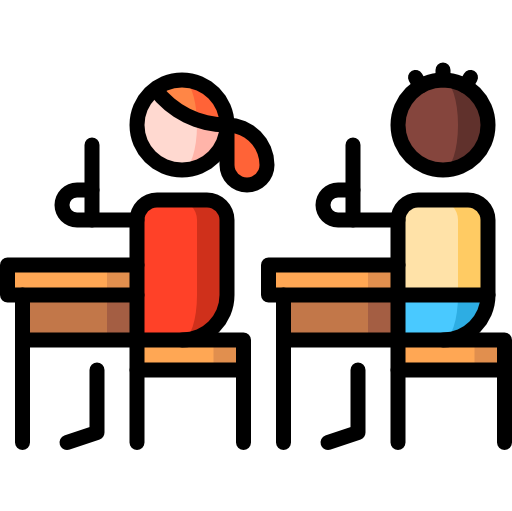 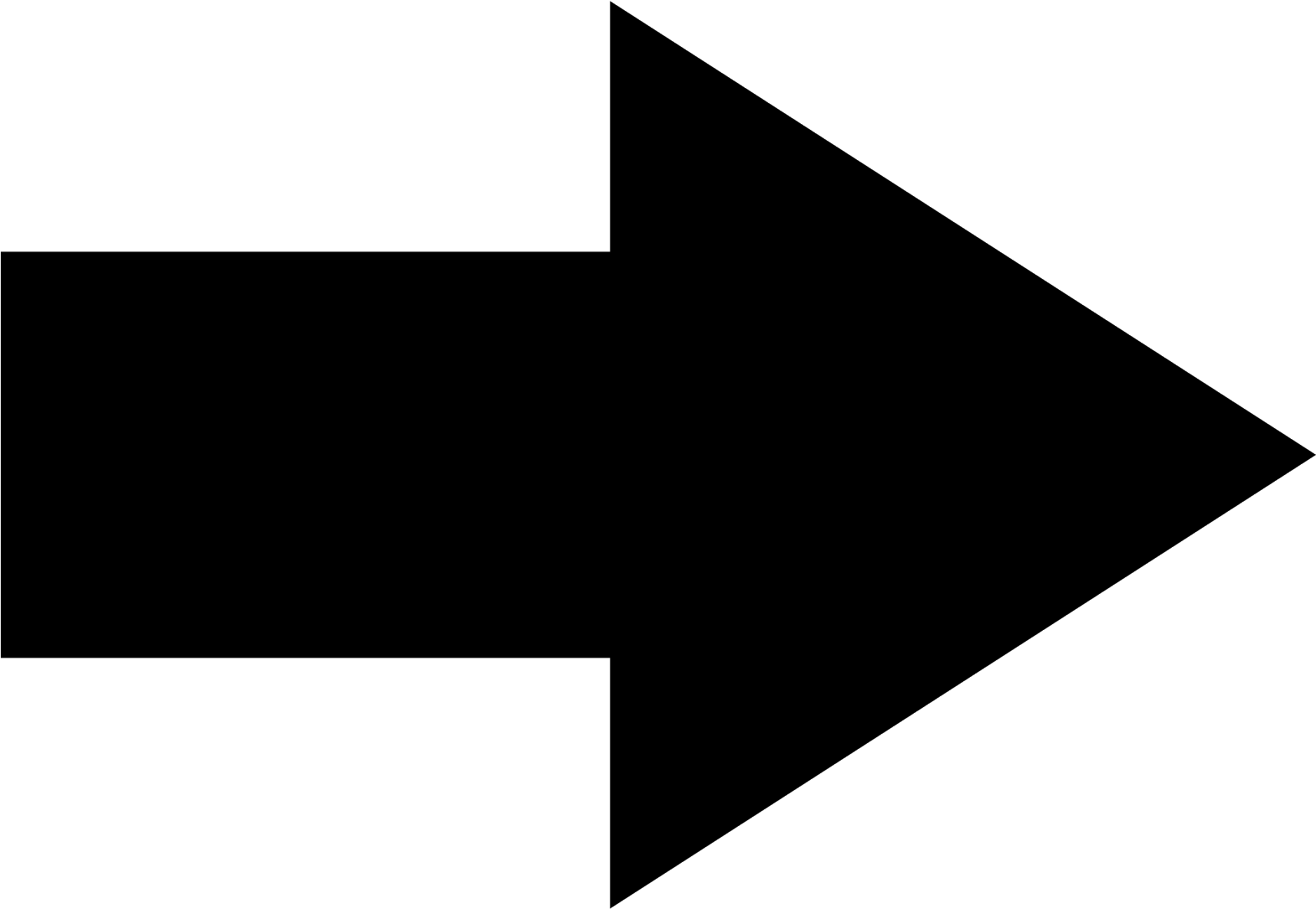 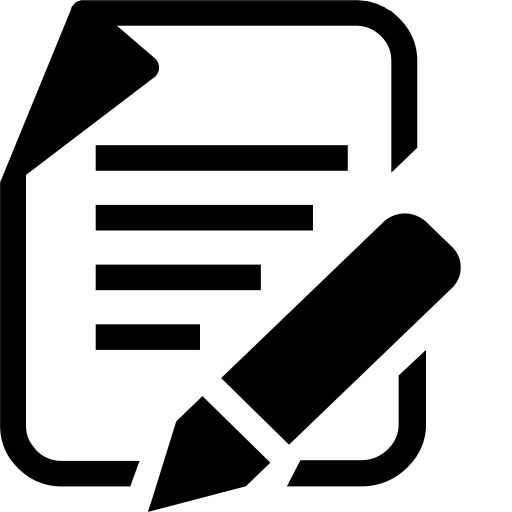 27
Acceso y selección
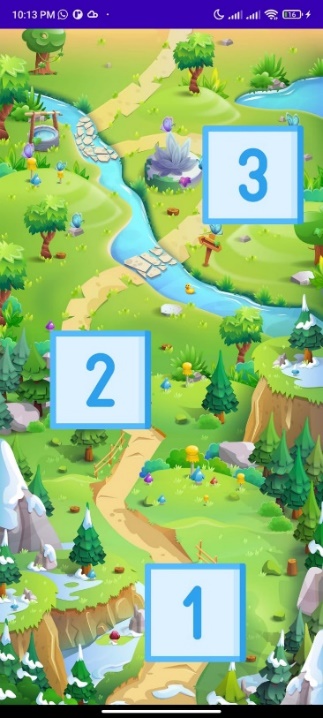 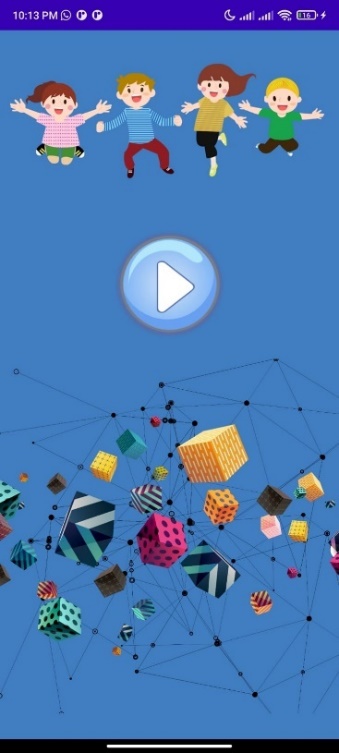 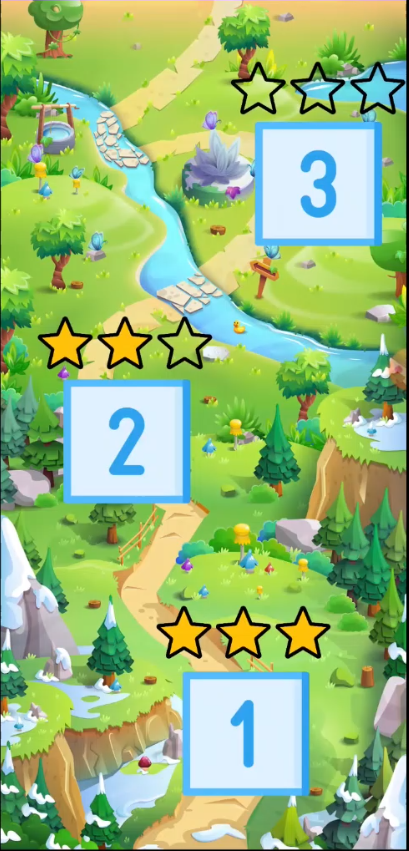 28
Nivel 1
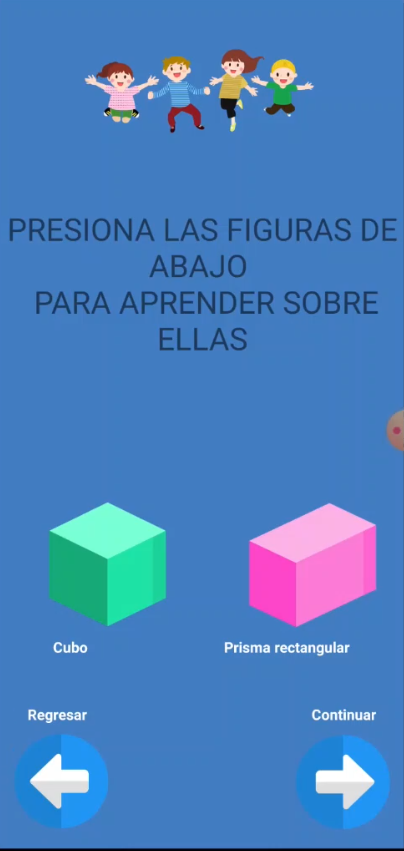 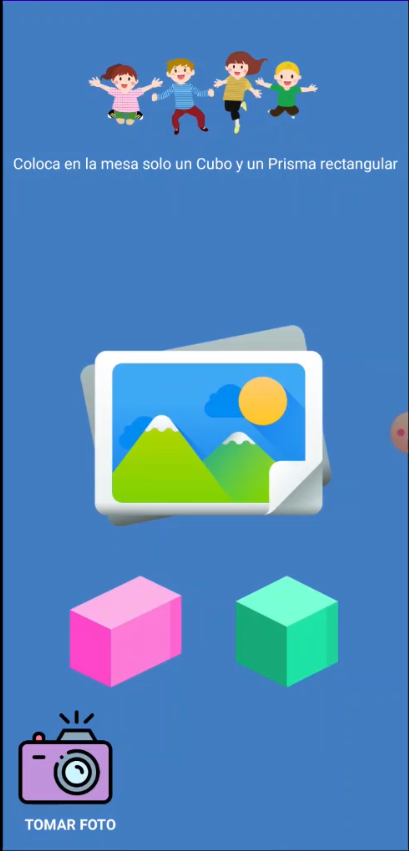 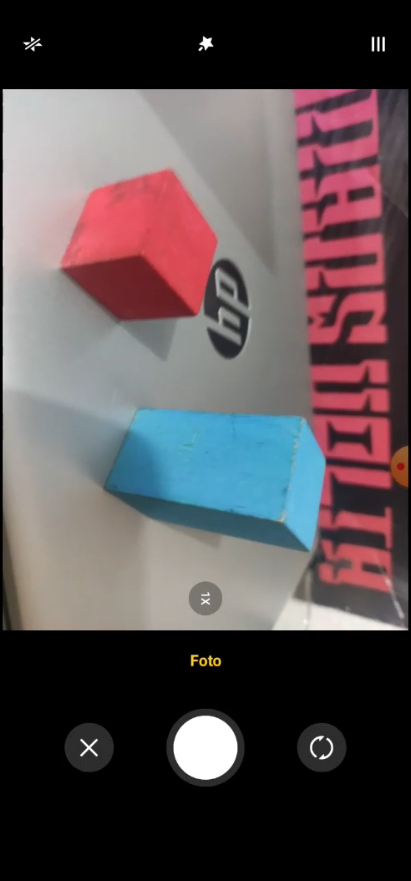 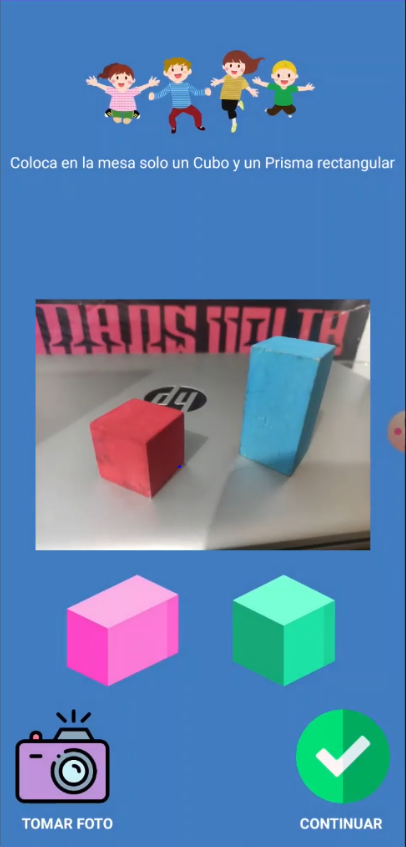 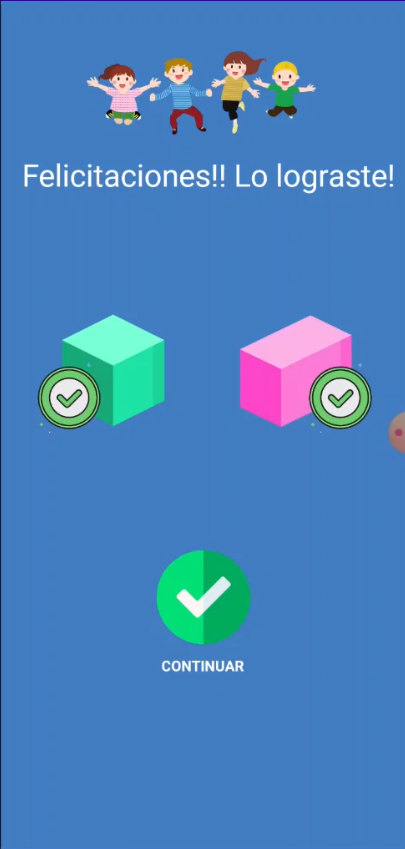 29
Nivel 2
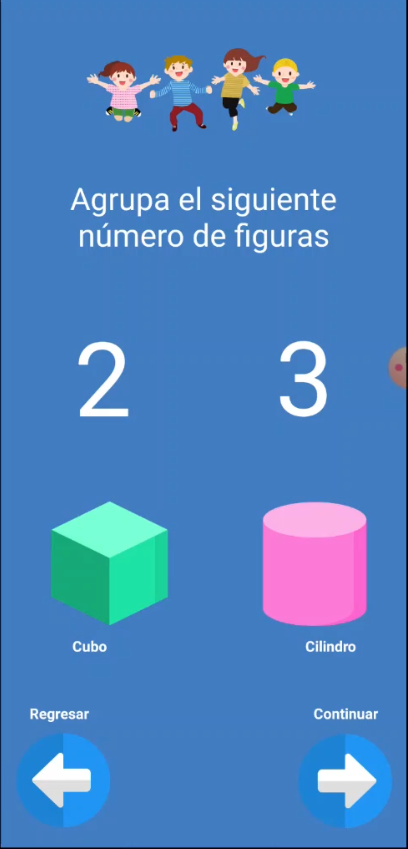 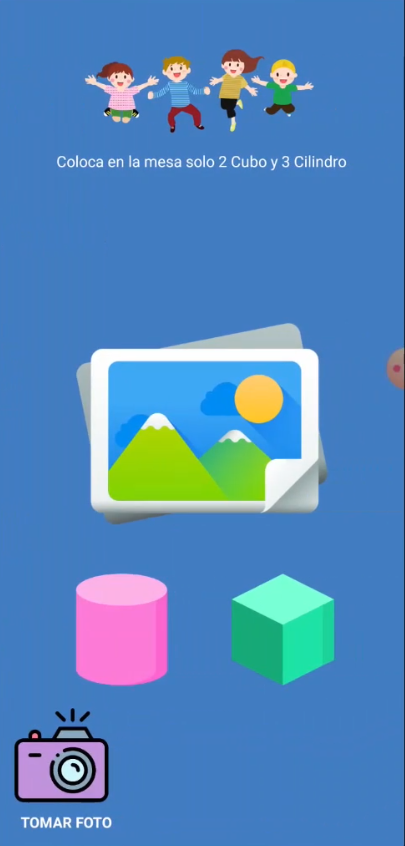 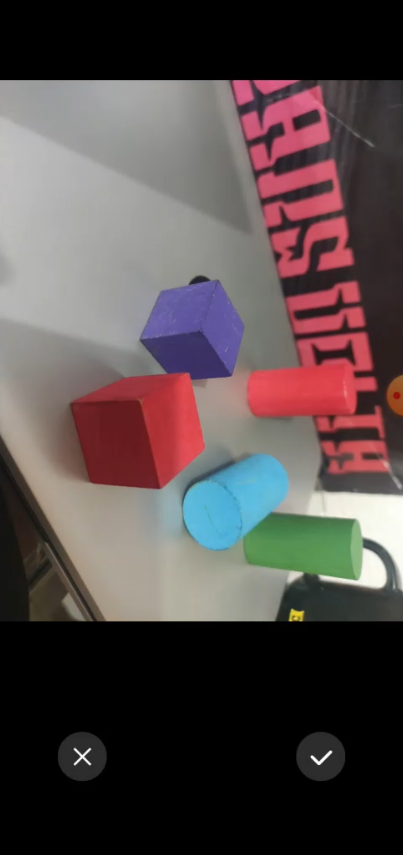 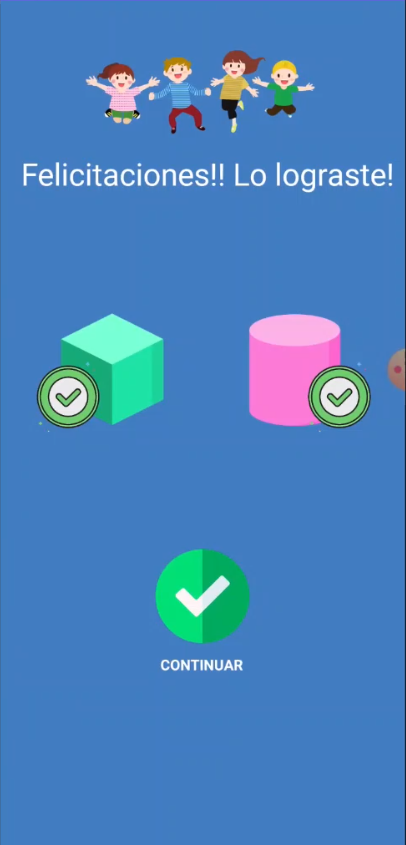 30
Nivel 3
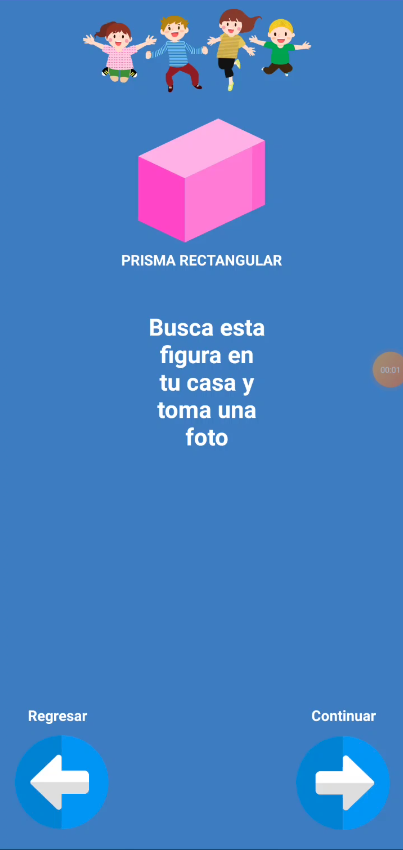 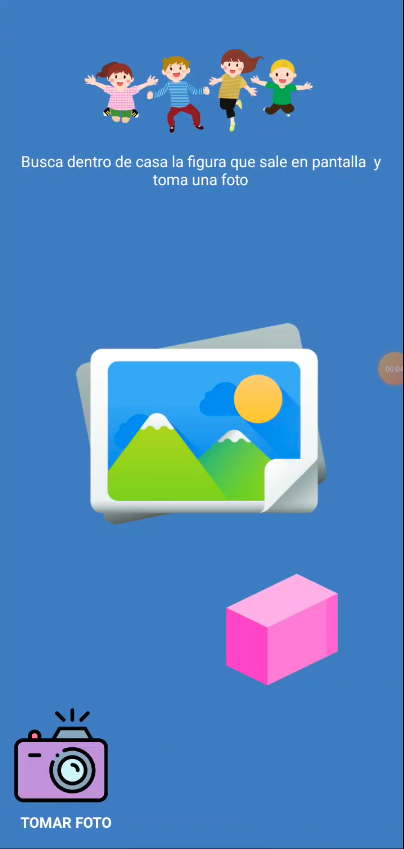 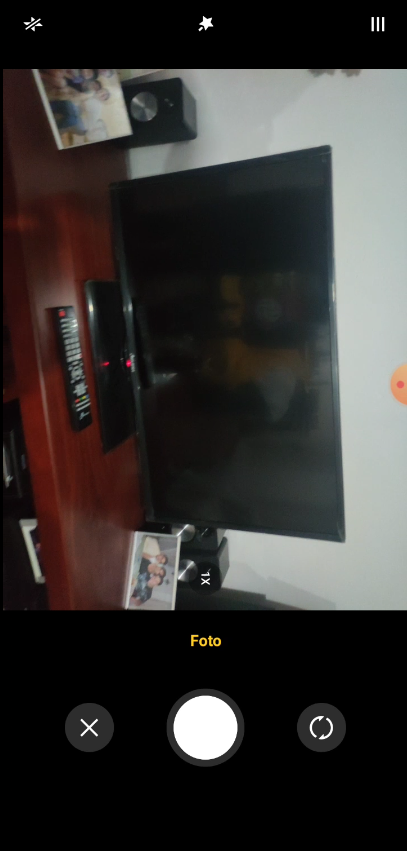 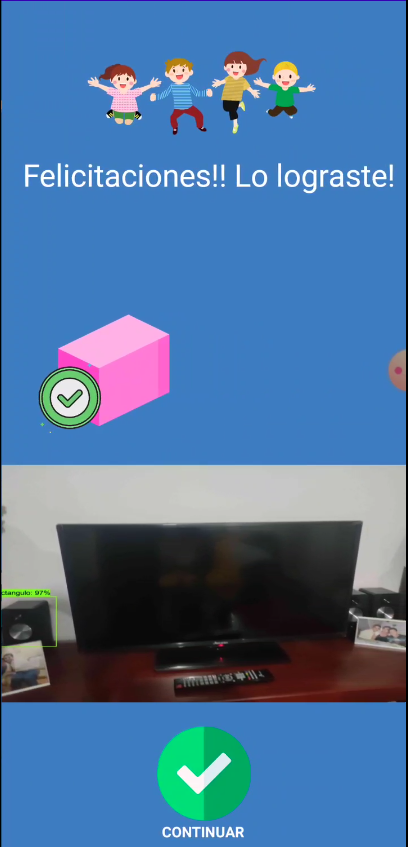 31
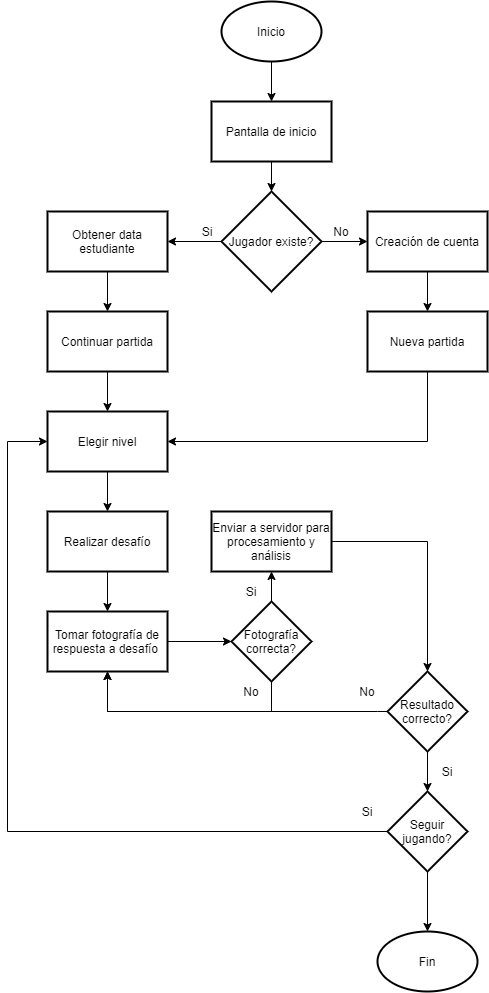 Diagrama de Interacción
32
Pruebas
33
[Speaker Notes: Debido a la situación que se vive actualmente a nivel mundial causada por la pandemia del COVID-19 se decidió se seleccionó niños y niñas de entre 6 a 7 años de procedentes de diferentes escuelas. Se seleccionó 20 niños y niñas, para esta evaluación se dividió a los niños en dos grupos.]
Pruebas
34
Escenarios de prueba
POST PRUEBA y SATISFACCIÓN
APRENDIZAJE
PREPRUEBA
GRUPOS
Control
Experimental
35
Pruebas
Prueba escrita
Prueba Oral / Práctica
Escribe el nombre de los siguientes cuerpos
Elige el nombre correcto del cuerpo
Cuenta los cuerpos y escribe el resultado
Los cuerpos están desarmados, une los cuerpos con sus respectivas formas
Dibuja el cuerpo geométrico que más se les parezca a los siguientes dibujos
Se reproduce los sonidos de cada figura, el niño o niña elige la figura del sonido
Se muestran figuras al niño, este menciona el nombre las de las figuras mostradas
Se entrega al niño figuras desarmadas en papel y se le pide que arme la figura correcta
Se pregunta al niño que identifique figuras geométricas dentro de su entorno o habitación
36
Resultados
37
Edad – Prueba escrita
38
[Speaker Notes: Prueba escrita]
Edad – Prueba Oral / Práctica
39
[Speaker Notes: Prueba escrita]
Género – Prueba escrita
40
[Speaker Notes: Prueba escrita]
Género – Prueba Oral / Práctica
41
[Speaker Notes: Prueba escrita]
Prueba escrita
42
[Speaker Notes: Prueba escrita]
Prueba Oral / Práctica
43
[Speaker Notes: Prueba escrita]
Encuesta de satisfacción
44
Conclusiones, recomendaciones y líneas de trabajos futuros
45
Conclusiones
46
Recomendaciones
47
Líneas de trabajos futuros
48
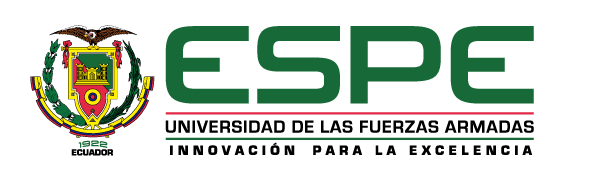 Gracias
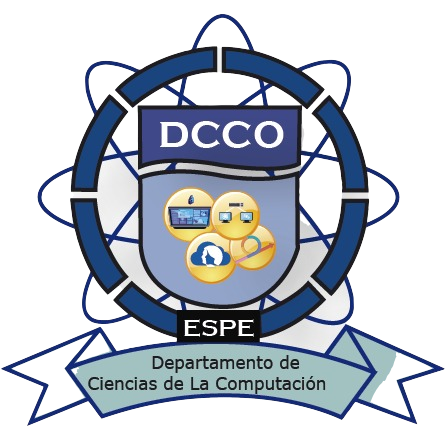 49
JOSÉ SEBASTIÁN CAJAPE MOSQUERA
ING. ROSA GRACIELA GUERRERO IDROVO